Экскурсия в страну Библиотека.
Исполнитель  Чиркова Лиза, 
ученица 4 класса.
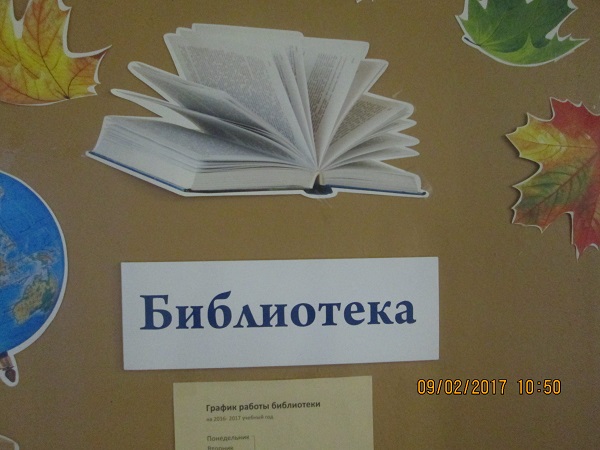 Цель: создать такой проект, который сможет привлечь общественное внимание школы к немаловажному объекту такому, как БИБЛИОТЕКА. Задачи:1.  Провести интервью с библиотекарем. 2. Просмотреть несколько вариантов экскурсий для собрания нужной информации и составления проекта. 3. Написать текст экскурсии интересного содержания.
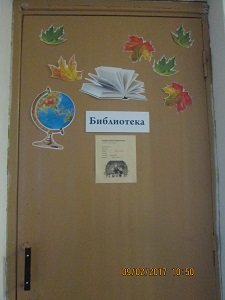 Чудеснаястрана  Библиотека
Испокон века 
книга растит 
человека
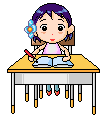 Мировая литература
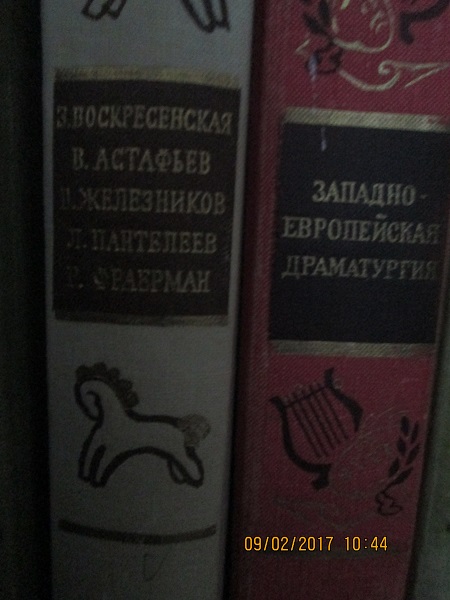 Моя первая книжка
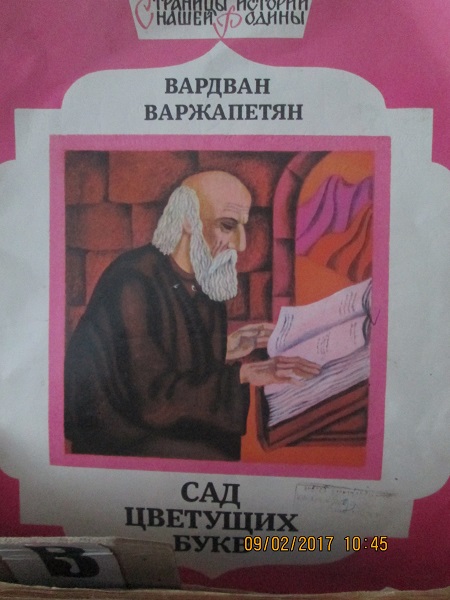 Тематические выставки
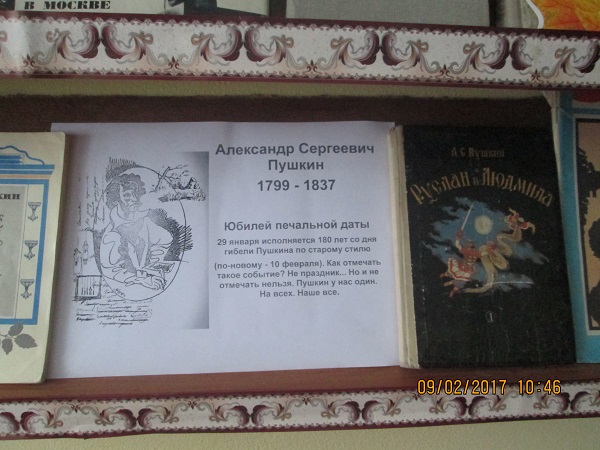 «Всё  обо всём»
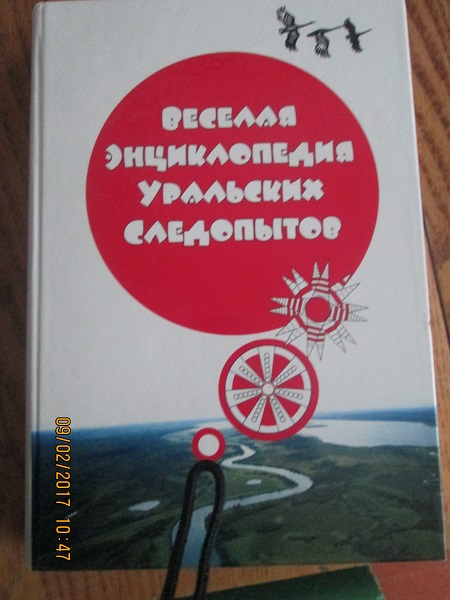 Детская литература
Классические, русские писатели
Энциклопедии и словари
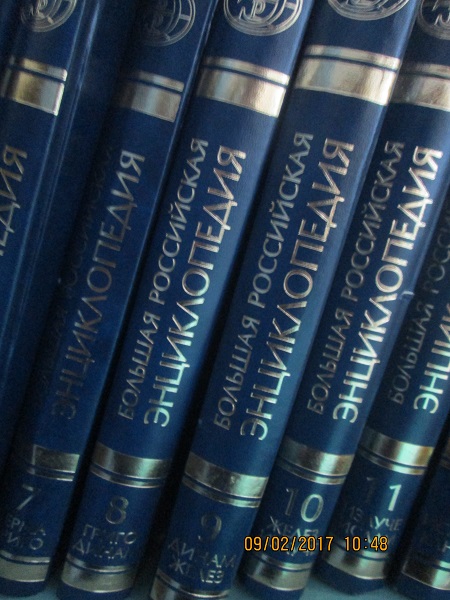 Обязательно приходите в эту сказочную и интересную страну